A case of OSMOTIC DEMYELINATION SYNDROME from IMCU 2
Prestented by: SRIKANTAN.N.S 
2nd yr post graduate,
 6th medical unit
Presenting complaints
A 68 year old female, a known case of type 2 diabetes mellitus, systemic hypertension, was brought by her attenders with chief complains of altered sensorium for the past 2 weeks
HISTORY OF PRESENTING ILLNESS
Patient was apparently normal 2 weeks back after which 
She had 4 episodes of vomiting, loose stools for 2 days followed by giddiness and altered sensorium 
Initially she was taken to a private hospital nearby and managed with iv fluids. During her treatment course in the hospital she had 1 episode of involuntary movement involving all 4 limbs (tonic) and face with loss of consciousness, tongue biting, frothing and treated with iv medication regained consciousness within 10-20 mins. 
She was referred to another hospital and treated for dyselectrolytemia  diagnosed to have fungal sinusitis and referred to GRH, Madurai for further management.
H/O low backache 
H/O constipation 
H/O difficulty in micturition 
No H/O difficulty in rolling over bed
No H/O difficulty in lifting head from lying position 
No H/O difficulty in feeling clothes.
No H/O difficulty in appreciating hot /cold sensation 
No H/O difficulty in appreciating mosquito bite
No H/O difficulty in appreciating smell
No H/O blurring of vision 
No H/O difficulty in appreciating colour
No H/O double vision or squint or dropping of eyelids
No H/O difficulty in chewing or loss of sensation over face
No H/O deviation of angle of mouth 
No H/O loss of taste
No H/O hard of hearing/tinnitus/vertigo
No H/O nasal twang of voice
No H/O difficulty in swallowing 
No H/O regurgitation of food particles 
No H/O difficulty in turning head side to side
No H/O difficulty in mixing food inside mouth/slurred speech
Able to feel bladder fullness
No H/O muscle twitching 
No H/O involuntary movements 
No H/O swaying
No H/O head ache/ neck pain
No H/O fever
No H/O recent trauma
No H/O Chest pain, palpitation, syncope  
No H/O loss of weight or loss of appetite 
No H/O dog bite
Past history
Known case of T2DM for 2 years and SHTN for the past 6 months on medication.
H/O low backache for 1 month diagnosed to have lumbar disc disease-conservative management 
H/O pain during defaecation diagnosed to have anal fissure and advised high fibre diet, diltiazem gel, laxatives 
Recently diagnosed to have subclinical hypothyroidism and started on Thyroxine tablet 12.5 micrograms OD
No H/O BA, PTB, epilepsy, CVA, CKD, CAD in the past.
Personal history
Consumes mixed diet
No adverse social habits
Normal sleep pattern
Family history
No H/O similar illness in family
Vitals
PR –90/min Regular rhythm, normal volume , no special character , felt in all peripheral vessels, no R-R or R-F delay, condition of vessel wall - normal

BP- 140/80 mm/hg in right arm in supine position 

RR – 14/min , thoracoabdominal type of respiration
General examination
Well built, moderately nourished 
No pallor, no icterus, no cyanosis, no clubbing 
No pedal edema, no generalised lymphadenopathy
Lip swelling+
No external markers of Tuberculosis/ HIV/ Syphilis
No Neurocutaneous markers
No external markers of atherosclerosis 
Fundus examination- Normal
Higher mental functions
Drowsy, arousable 
Partly obeying oral commands
Right handed person
Intelligence – normal 
Slow and strained speech
Cranial nerve examination
I  - able to perceive olfactory stimulus in both sides equally 
II -
III,IV,VI – Extra ocular movements – full in both eyes
                No squint or ptosis
                Direct and indirect light reflex – normal on both eyes
                Accomodation reflex normal on both eyes

 V         – Touch, pain, temperature sensation equal on both sides of the face
                Able to clench the teeth equally on both sides
               Corneal and conjunctival reflex normal on both sides
               Jaw jerk - absent
VII -  Wrinkling of forehead + on both sides         Able to close both eyes tightly against resistance          Nasolabial fold appears equal on both sides         No deviation of angle of mouth 
         Taste sensation in anterior 2/3 of tongue – normal
         Lacrimation was present
    
VIII - Rinnes test AC > BC in both sides
         Webers test- no lateralisation
         ABC – normal
IX, X – Uvula in midline, no deviation 
            Gag and palatal reflex normal

XI     –  Able to turn head side to side against resistance 
            Able to flex the head forward against resistance 
            Shrugging of shoulder normal on both sides

XII    – Tongue – normal in size , no wasting/ fasciculation
            No deviation of tongue
            Power – normal
Motor system
Reflexes
Patellar Clonus-absent
 Ankle clonus-absent
Beevor sign-negative
Spinal Vibration- normal
Cortical sensation – normal
Gait could not be assessed
No neck stiffness 
No Spinal tenderness 
No nerve thickening

Other system examination:
CVS- S1 S2 normal
          No murmur
RS – Bilateral NVBS Heard , no added sounds
PA – soft non tender , no organomegaly
Investigations
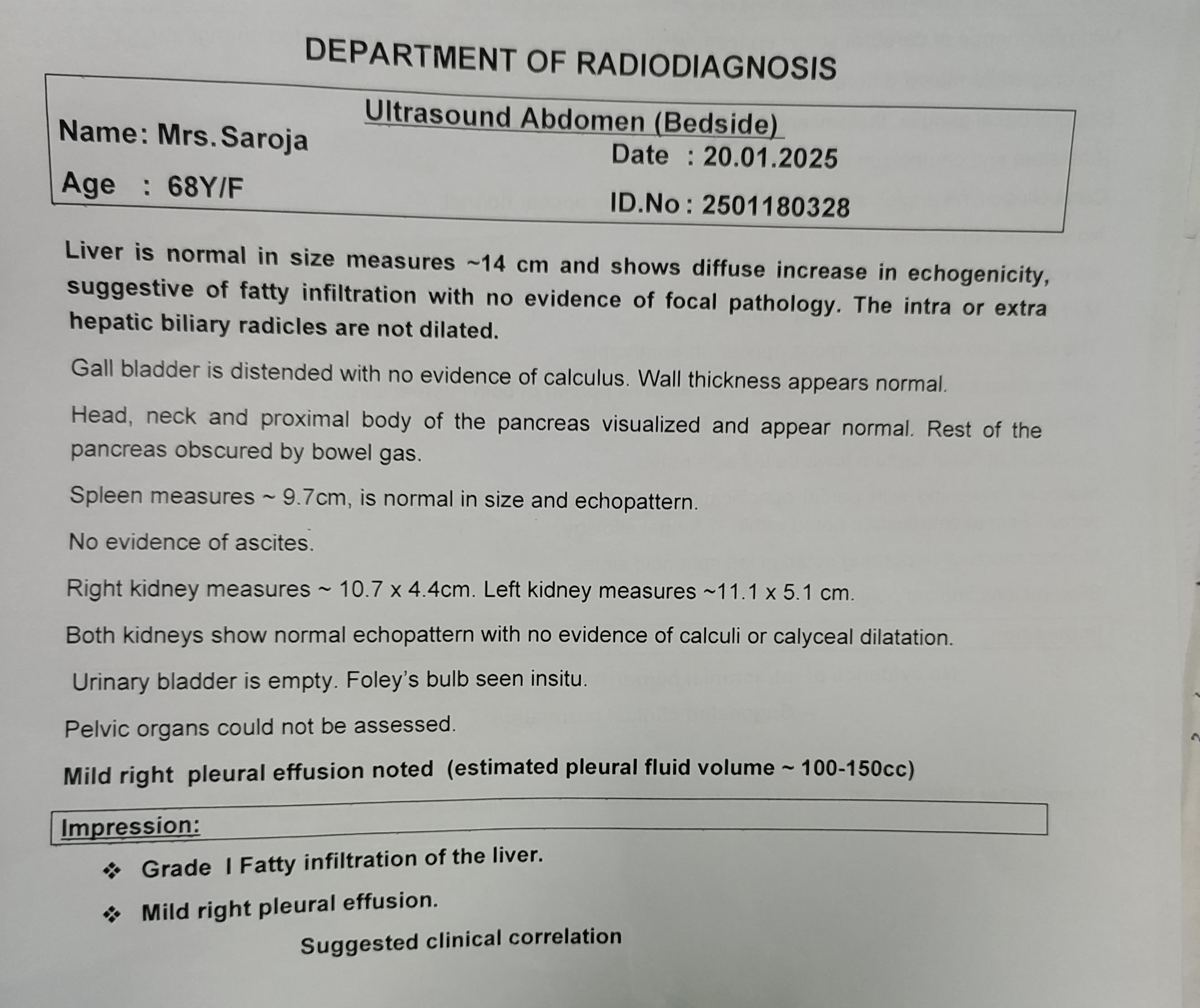 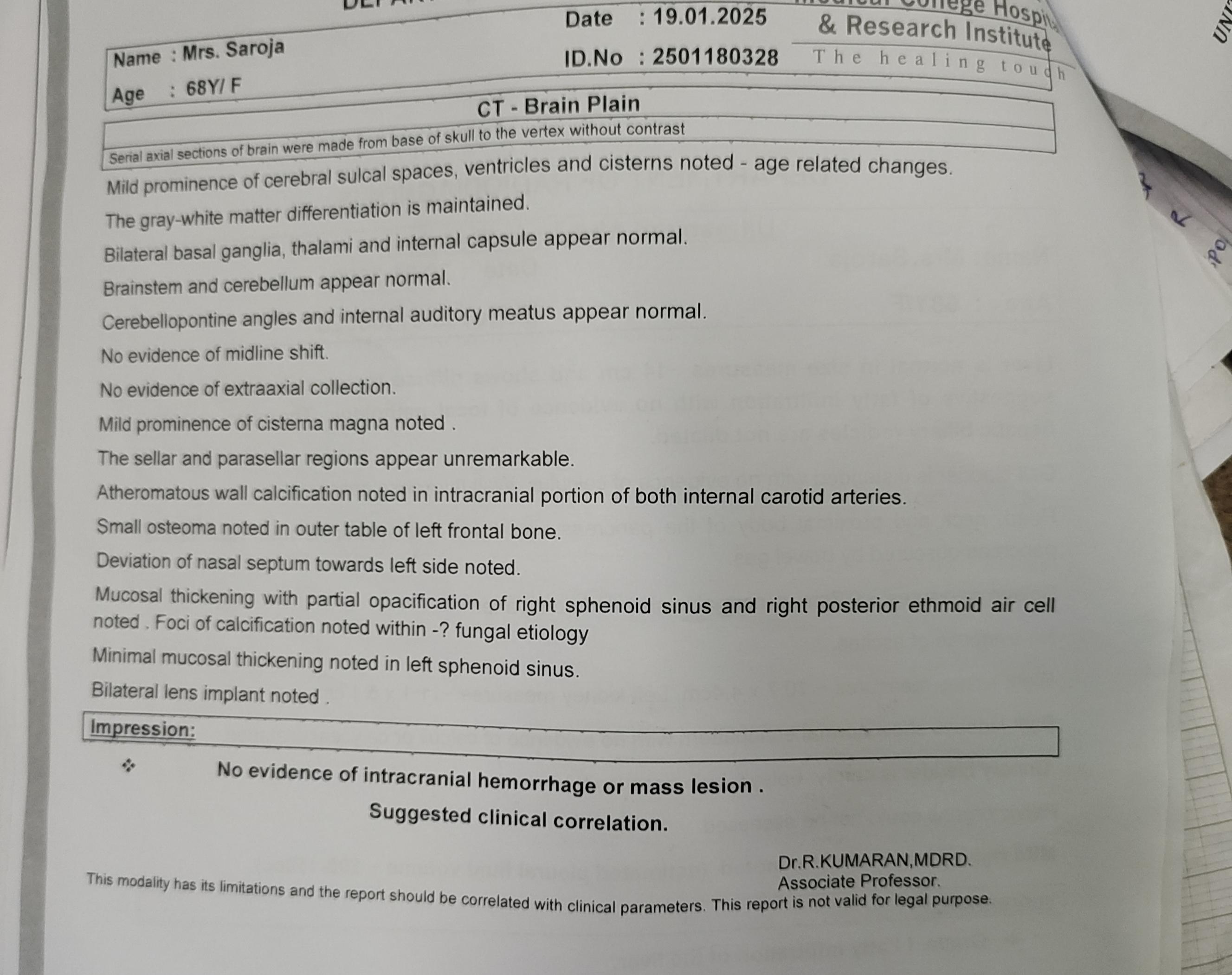 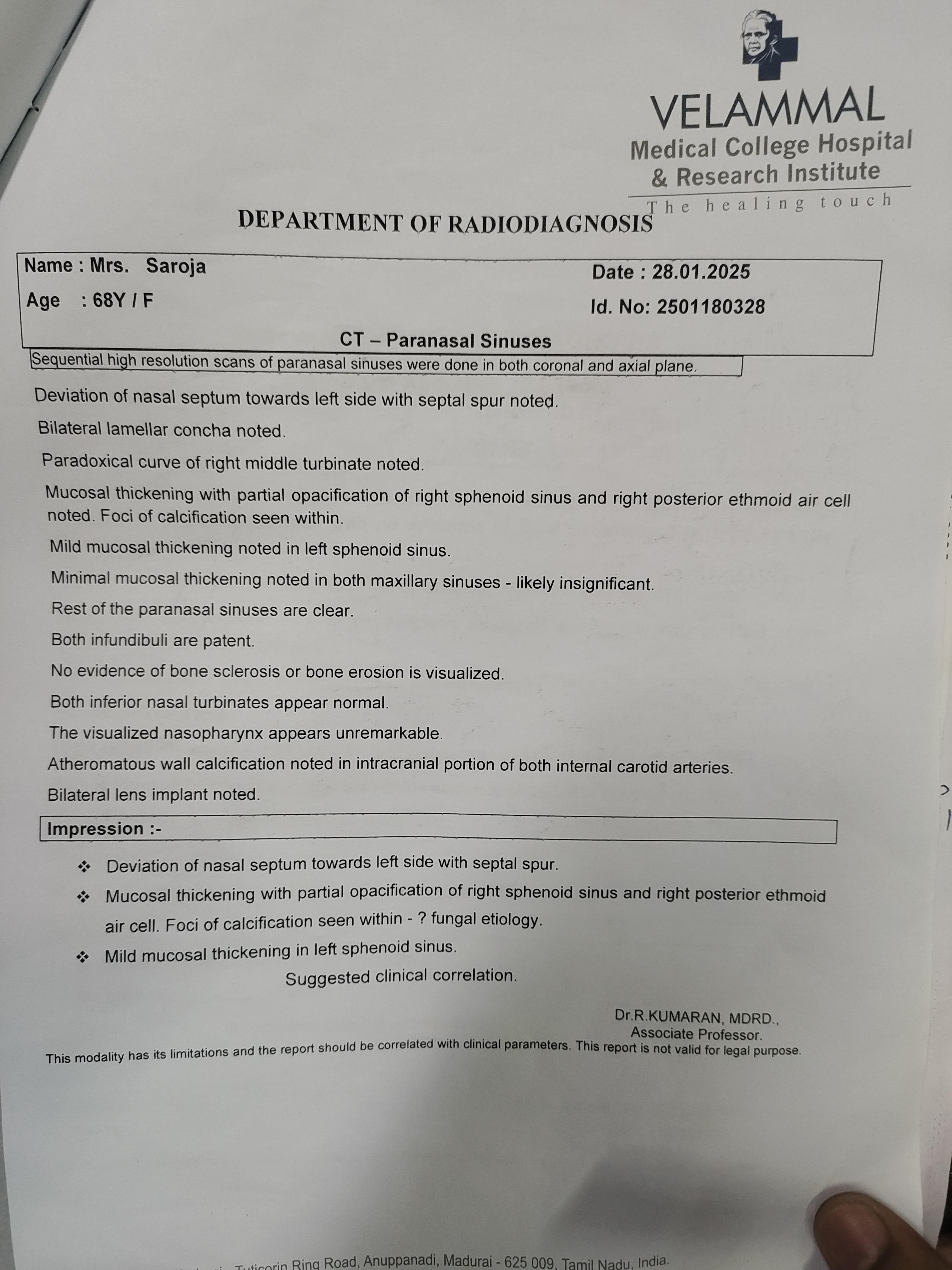 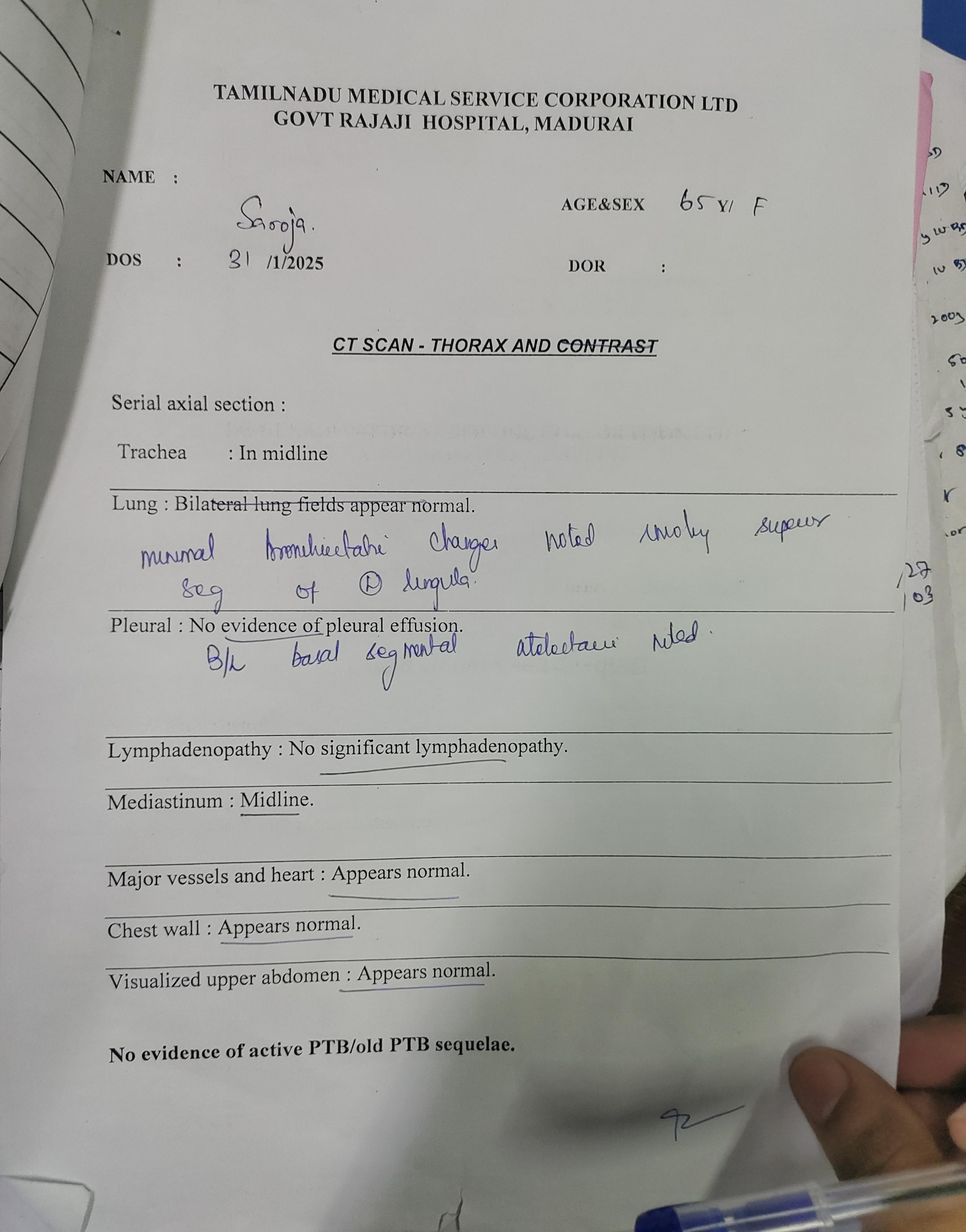 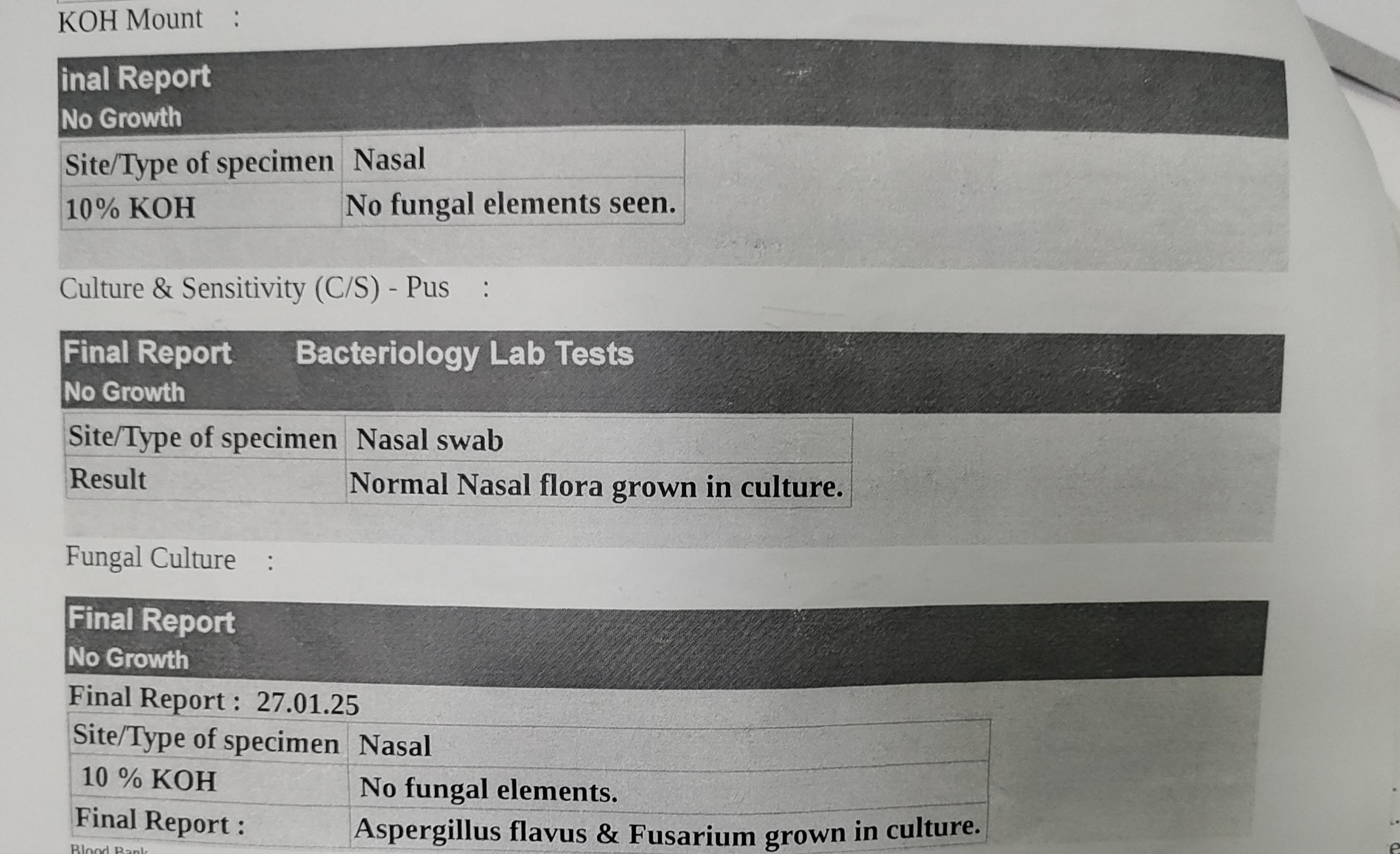 Ophthal opinion: both eyes normal fundus at present 




Ent Opinion:  suggested DNE and DNE revealed left inferior turbinate hypertrophy, midline septum, right middle meatus secretions. To do CT PNS and review.
Ent review: to continue tablet voriconazole, glycemic control, assessment to plan for FESS
Neuro medicine opinion (31/1/25) 

 Imp: T2DM /SHTN /fungal sinusitis/ acute encephalopathy ( metabolic/septic)

Suggested - to continue iv antibiotics ,
 Inj.Levitracetam 500mg IV TDS
 Serial electrolytes monitoring & correction 
 Glycemic control 

To do – MRI Brain with MRA , MRV
CSF study
CSF ANALYSIS 
Total count – 3 cells 
Differential count – polymorphs – 0, lymphocytes – 3
Sugar – 84  CBG - 137 mg/dL
Protein – 43 mg/dL
LDH – 25 U/L
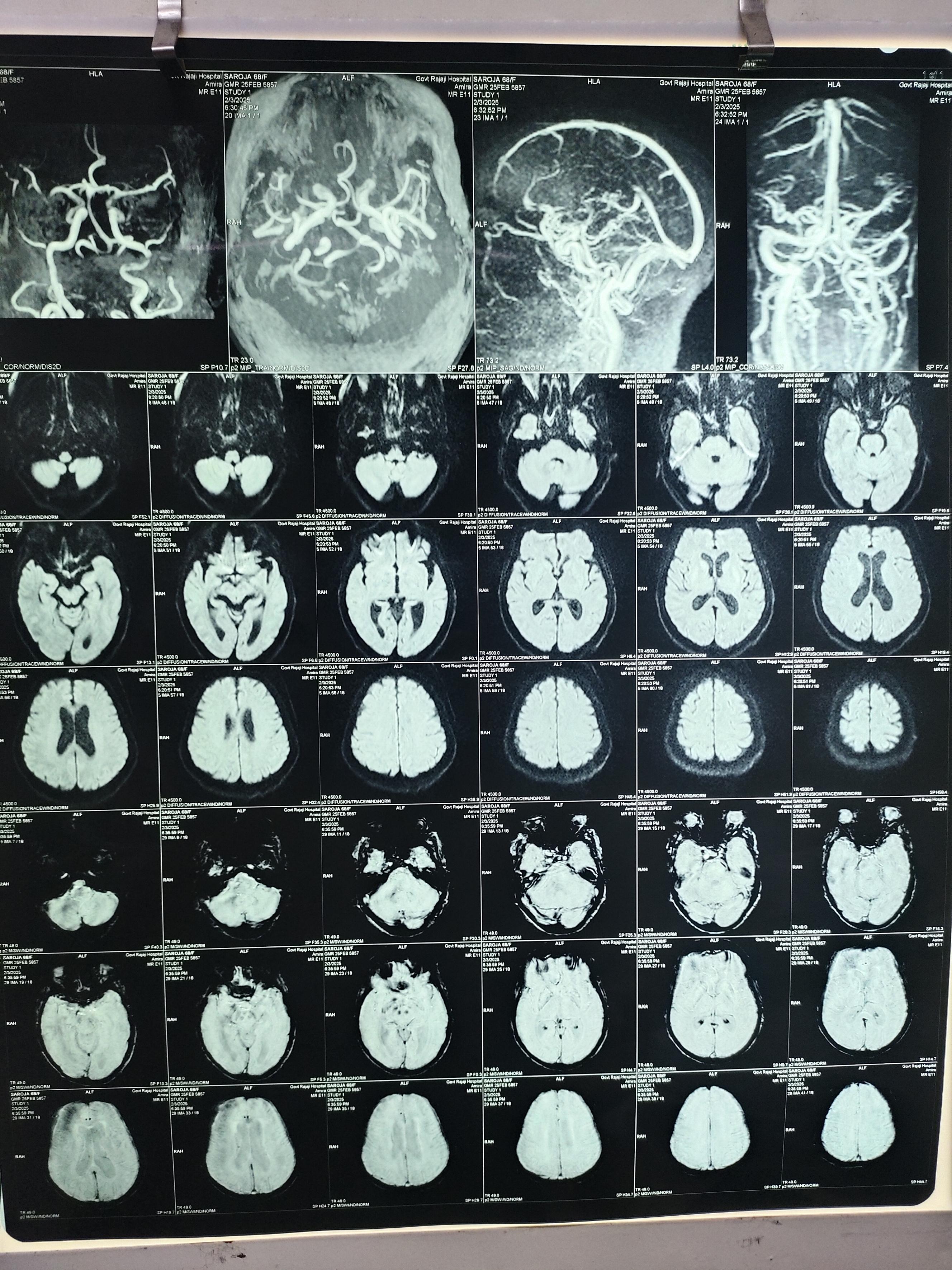 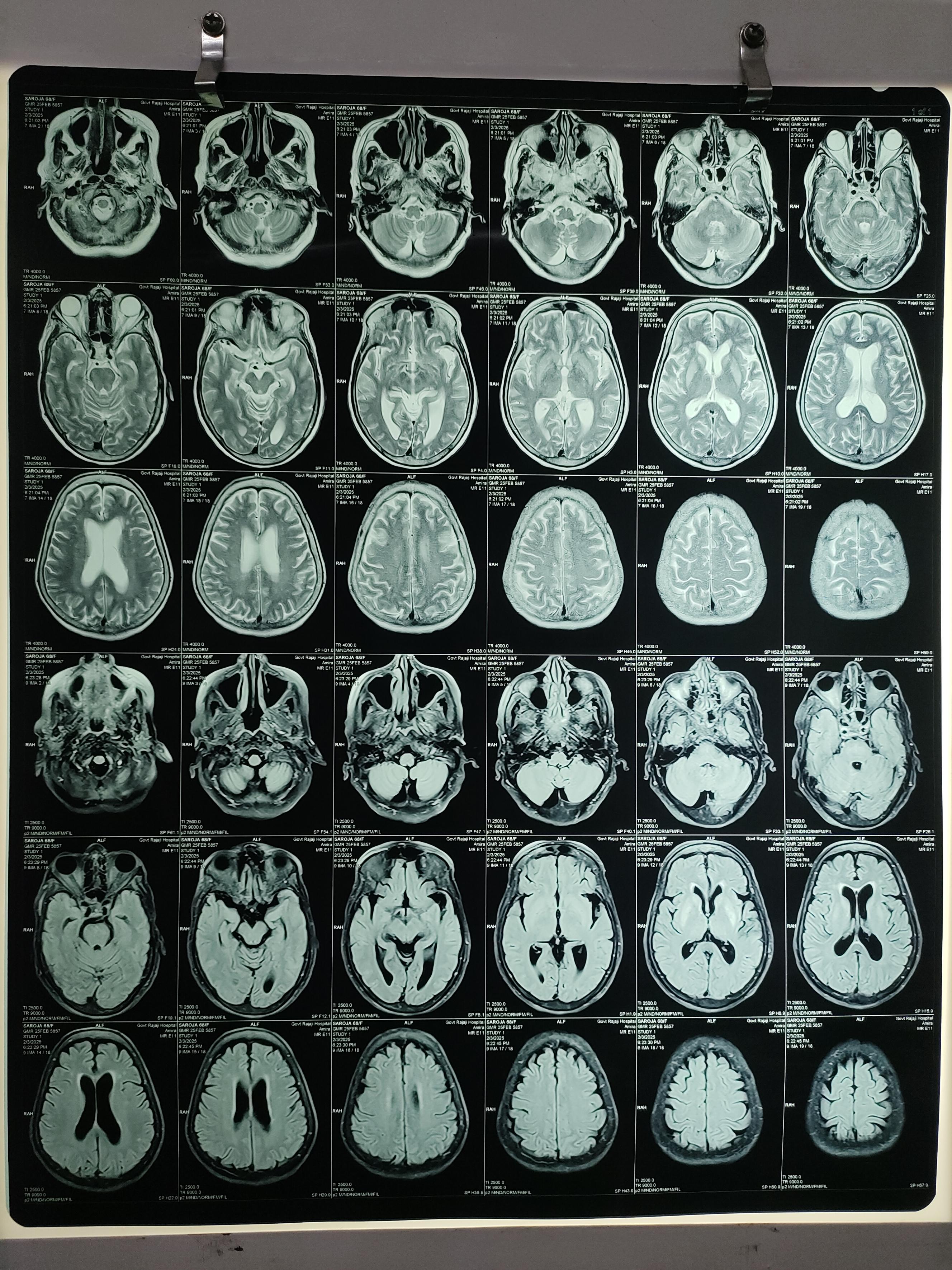 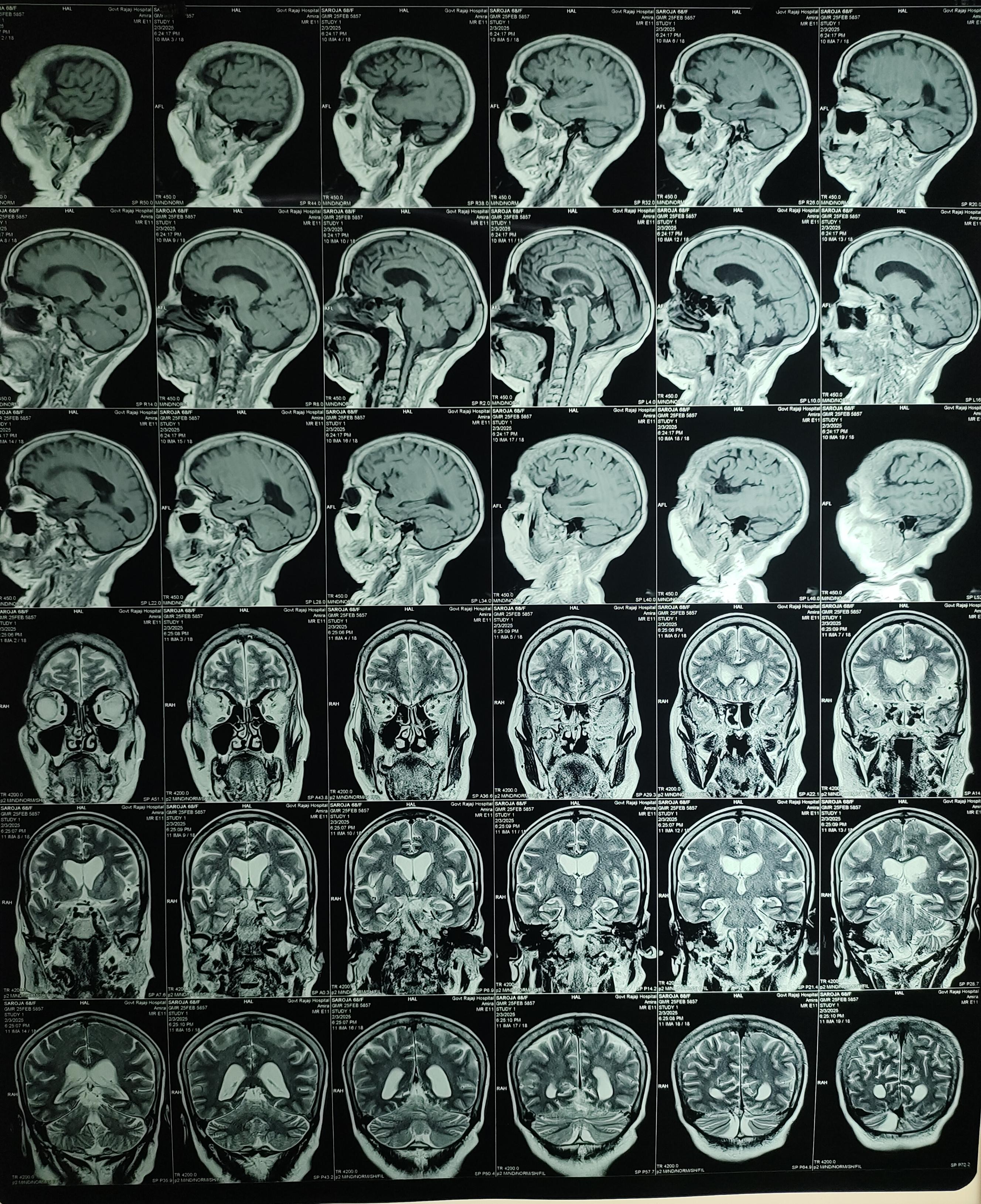 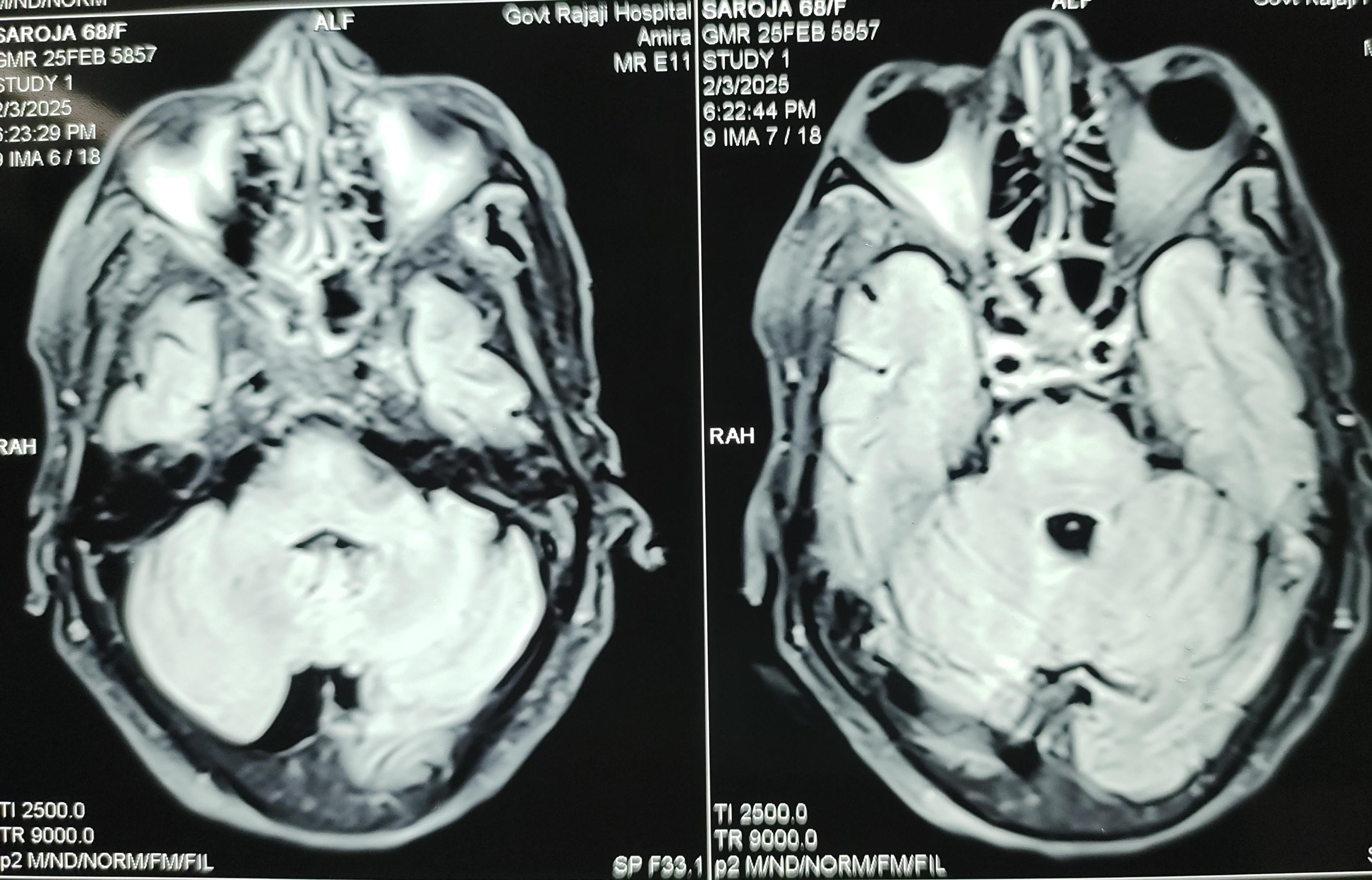 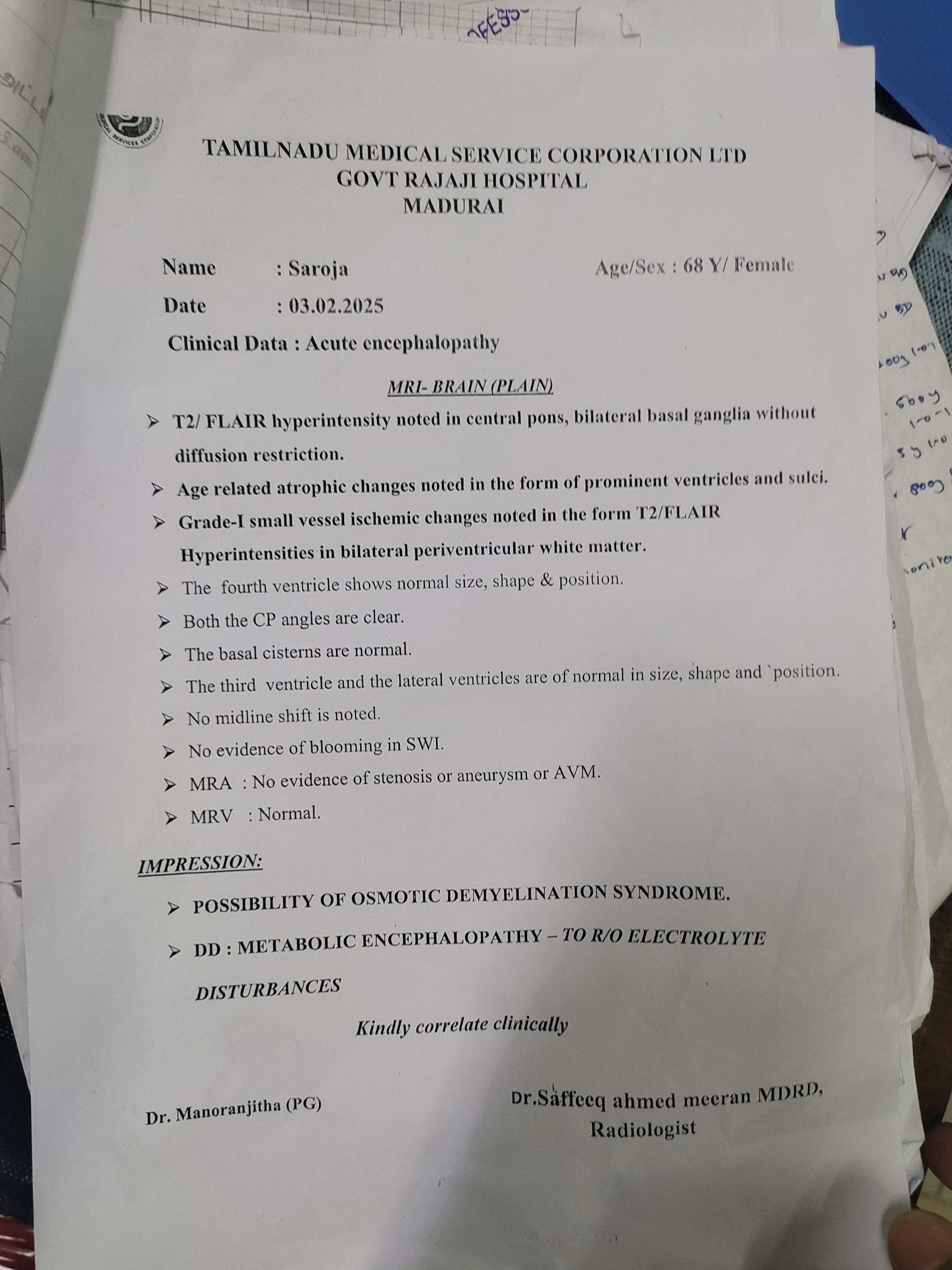 MRI REPORT
Neurology review:

Imp: T2DM/SHTN/FUNGAL SINUSITIS/METABOLIC ENCEPHALOPATHY/ OSMOTIC DEMYELINATION SYNDROME 

Sugg:  To continue iv antibiotics,
Continue T.Levitiracetam 500mg 1-1-1 
To add Inj. Thiamine 300 mg in 100 ml NS iv OD 
Vitals monitoring 

To do: Ent , Ophthal opinion, Sr TSH & CORTISOL 


Repeated TSH – 2.28 uIU /ml
Final diagnosis:
Type 2 Diabetes mellitus/ Systemic hypertension/ Fungal sinusitis/ Metabolic encephalopathy/ Osmotic Demyelination Syndrome
Treatment given
Inj Ceftriaxone 1g IV BD
Inj.Levitiracetam 500 mg iv TDS
Inj.Ranitidine 50 mg iv. BD
Inj. Thiamine 300 mg iv OD
T. Voriconazole 200mg 1-0-1
T.Amlodipine 5mg 1 OD
T.Bisacodyl 5 mg 1 hs
Inj Insulin regular 4-4-4 sc ½ hr b/f
THANK YOU